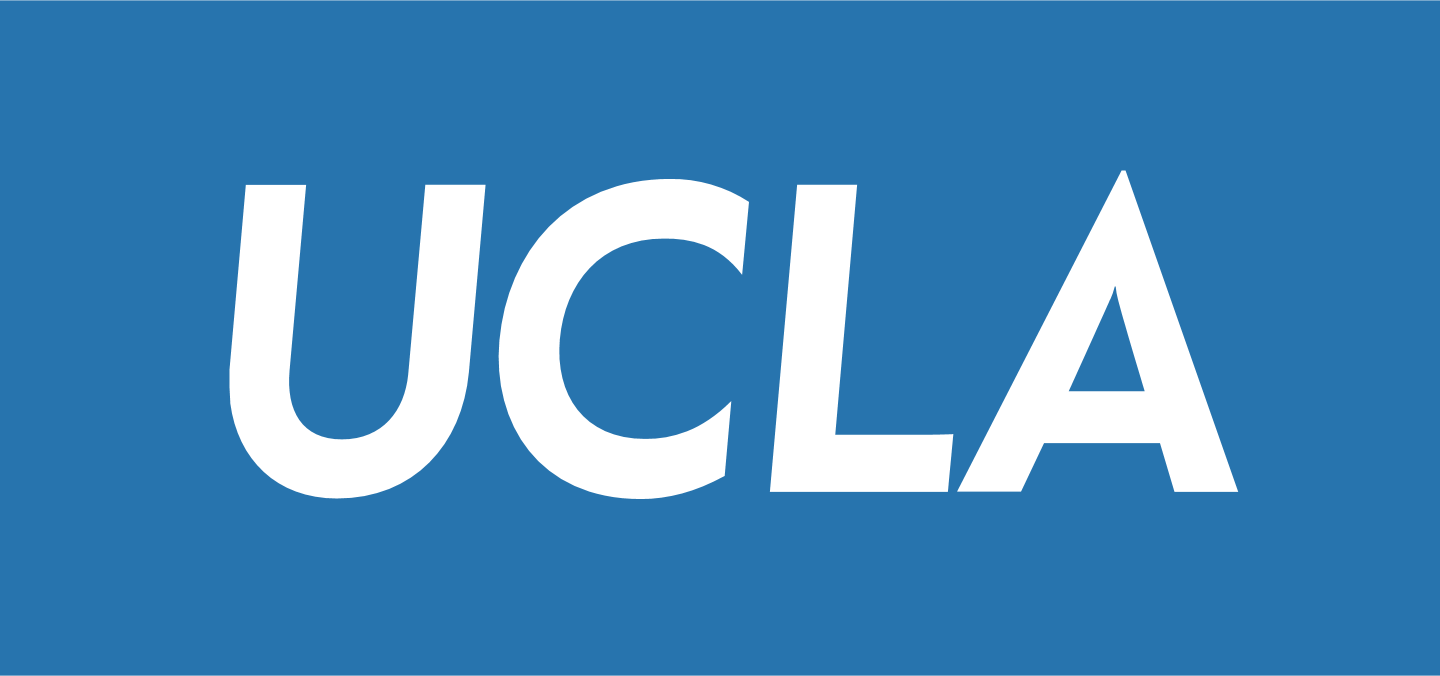 CS143Non-Relational Database(MongoDB)
Professor Junghoo “John” Cho
JSON (JavaScript Object Notation)
Syntax to represent objects in JavaScript
[{ “x”: 3, “y”: “Good”}, { “x”: 4, “y”: “Bad” }]
One of the most popular data-exchange formats over Internet
As JavaScript gained popularity, JSON’s popularity grew
Simple and easy to learn
Others popular formats include XML, CSV, …
Basic JSON Syntax
Supports basic data types like numbers and strings, as well as arrays and “objects”
Double quotes for string: “Best”, “UCLA”, “Worst”, “USC”
Square brackets for array: [1, 2, 3, “four”, 5]
Objects: (attribute, name) pairs. Use curly braces
{ “sid”: 301, “name”: “James Dean” }
Things can be nested
{ “sid” : 301,    “name”: { “first”: “James”, “last”: “Dean” },     “classes”: [ “CS143”, “CS144” ] }
RDBMS for JavaScript Object Persistence
JavaScript applications need a “persistence layer” to store and retrieve JavaScript object
Traditionally (until mid 2010) this was done with RDBMS
RDBMS as massive, safe, efficient, multi-user storage engine
Q: How can we store JavaScript object in RDB?
“Impedance mismatch”: Two choices
Store object’s JSON as a string in a column
“Normalize” the object into set of relations
Q: Pros and cons of each approach?
Q: Can we just create “native database” for JSON?
MongoDB
Database for JSON objects
Perfect as a simple persistence layer for JavaScript objects
“NoSQL database”
Data is stored as a collection of documents
Document: (almost) JSON object
Collection: group of “similar” documents
Analogy
Document in MongoDB  ~  row in RDB
Collection in MongoDB   ~  table in RDB
MongoDB “Document”
{
    "_id": ObjectId(8df38ad8902c),
    "title": "MongoDB",
    "description": "MongoDB is NoSQL database",
    "tags": ["mongodb", "database", "NoSQL"],
    "likes": 100,
    "comments": [
        { "user":"lover", "comment": "Perfect!" },
        { "user":"hater", "comment": "Worst!" }
    ]
}
_id field: primary key
May be of any type other than array
If not provided, automatically added with a unique ObjectId value
Stored as BSON (Binary representation of JSON)
Supports more data types than JSON
Does not require double quotes for field names
MongoDB “Philosophy”
Adopts JavaScript “laissez faire” philosophy
Don’t be too strict! Be accommodating! Handle user request in a “reasonable” way
Schema-less: no predefined schema
Give me anything. I will store it anywhere you want
One collection will store documents of any kind with no complaint
No need to “plan ahead”
A “database” is created when a first collection is created
A “collection” is created when a first document is inserted
Both blessing and curse
MongoDB Demo
show dbs;
use demo;
show collections;
db.books.insertOne({title: "MongoDB", likes: 100});
db.books.find();
show collections;
show dbs;
db.books.insertMany([{title: "a"}, {name: "b"}]);
db.books.find();
db.books.find({likes: 100});
db.books.find({likes: {$gt: 10}});
db.books.updateOne({title: "MongoDB"}, {$set: { likes: 200 }});
db.books.find();
db.books.deleteOne({title: "a"});
db.books.drop();
show collections;
show dbs;
Basic MongoDB Commands (1)
mongo: start MongoDB shell
use <dbName>: use the database
show dbs: show list of databases
show collections: show list of collections
db.colName.drop(): delete `colName` collection
db.dropDatabase(): delete current database
Basic MongoDB Commands (2)
CRUD operations
insertOne(), insertMany()
findOne(), find()
updateOne(), updateMany()
deleteOne(), deleteMany()
Insertion: insertX( doc(s) )
db.books.insertOne({title: "MongoDB", likes: 100})        
db.books.insertMany([{title: "a"}, {title: "b"}])
Basic MongoDB Commands (3)
Retrieval: findX(condition)
db.books.findOne({likes: 100})
db.books.find({$and: [{likes: {$gte: 10}}, {likes: {$lt: 20}}]})
Other Boolean/comaprision operators: $or, $not, $gt, $ne, …
Update: updateX(condition, update_operation)
db.books.updateOne({title: "MongoDB"}, {$set: {title: "MongoDB II"}})
db.books.updateMany({title: "MongoDB"}, {$inc: {likes: 1}}) 
Other update operators: $mul (multiply), $unset (remove field), …
Deletion: deleteX(condition)
db.books.deleteOne({title: "MongoDB"})
db.books.deleteMany({likes: {$lt: 100}})
MongoDB Aggregates
MongoDB supports complex queries through “aggregates”
MongoDB aggregates are very much like SQL SELECT queries
stages – SQL SELECT clause
pipeline – SQL SELECT statement
MongoDB Aggregates: Example
{ _id: 1, cust_id: "a",   status: "A", amount: 50 } { _id: 2, cust_id: "a",   status: "A", amount: 100 } { _id: 3, cust_id: "c",   status: "D", amount: 25 } { _id: 4, cust_id: "d",   status: "C", amount: 125 } { _id: 5, cust_id: "d",   status: "A", amount: 25 }
db.orders.aggregate([
  { $match: { status: "A" } }, 
  { $group: {        _id: "$cust_id",        total: { $sum: "$amount" },       count: { $sum: 1 }     }  },
  { $sort: { total: -1 } }])
Equivalent to SQL SELECT
Just $match is fine, for example
In $group stage, _id is “group by attributes”
Common Aggregate Stages
More on MongoDB aggregates
Short tutorial: https://studio3t.com/knowledge-base/articles/mongodb-aggregation-framework/ 
Reference: https://docs.mongodb.com/manual/reference/method/db.collection.aggregate/
MongoDB vs RDB
MongoDB document
Preserves structure
Nested objects
Potential redundancy
Restructuring or combining data is complex and inefficient

MongoDB: “laissez faire” 
No explicit db/collection creation
No schema. Anything is fine
RDB tuple
“Flattens” data
Set of flat rows
Removes redundancy
Data can be easily “combined” using relational operators

RDB: “Straight-jacket”
Declare everything before use
Reject if not compliant
More on MongoDB
We learned just the basic
MongoDB has many more features
Transactions
Replication
(Auto)sharding
…
Read MongoDB documentation and online tutorials to learn more